Sequences and Series
Timed Questions
Easter School 2015
7 mins
1.
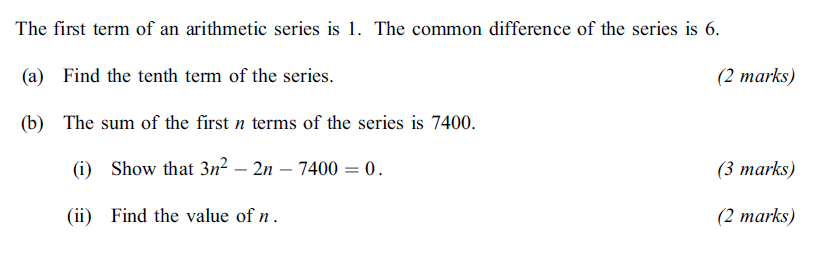 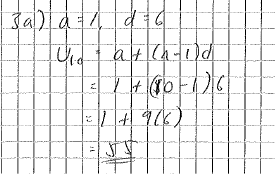 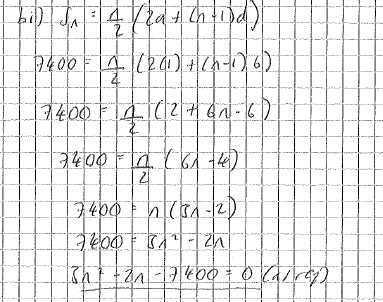 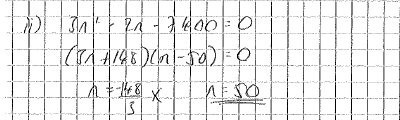 8 mins
2.
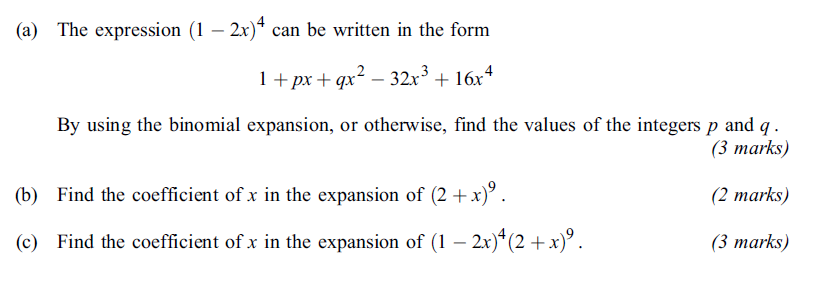 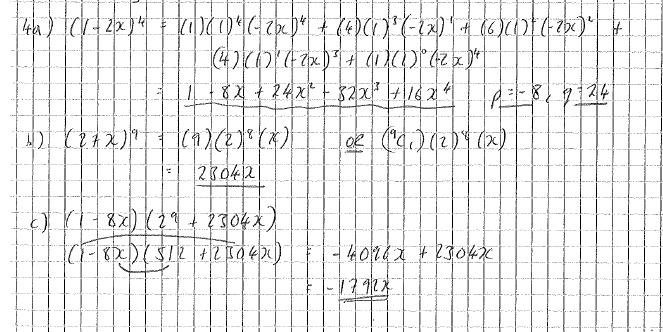 3.
10 mins
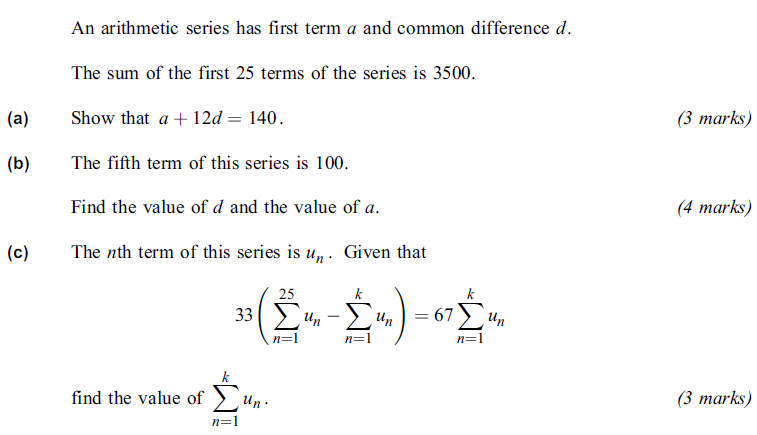 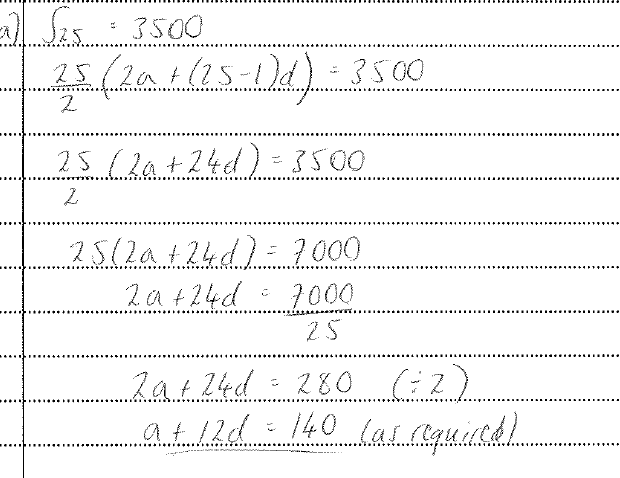 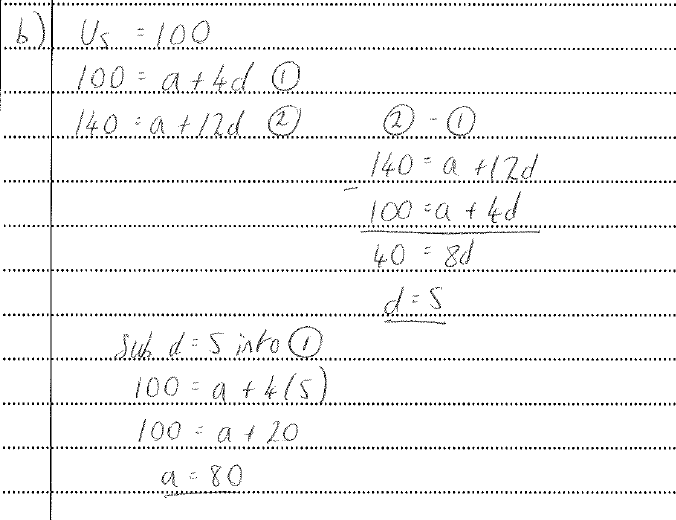 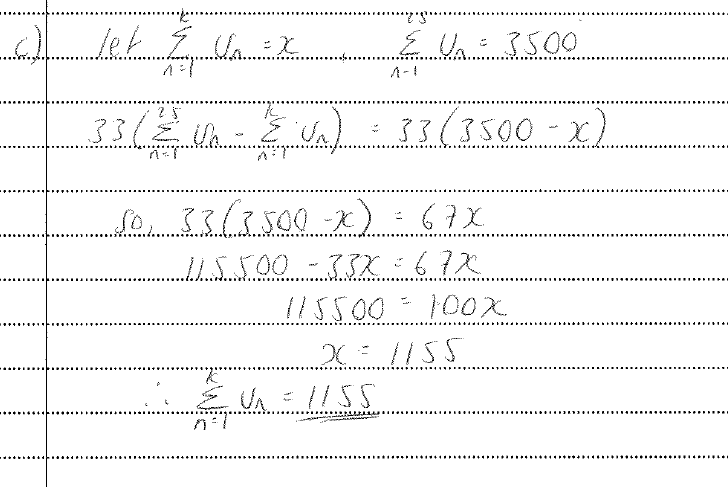 5 mins
4.
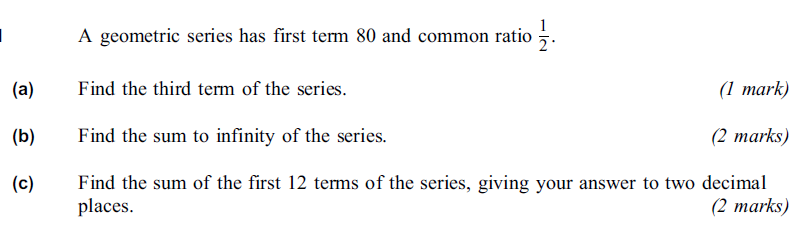 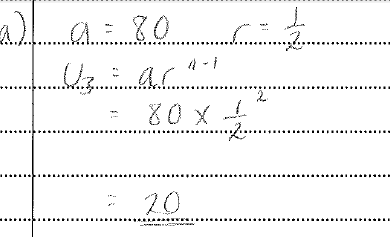 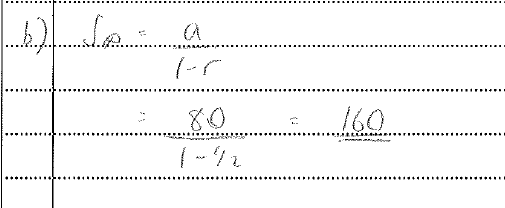 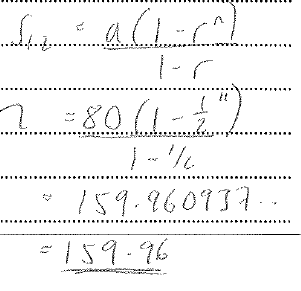 9 mins
5.
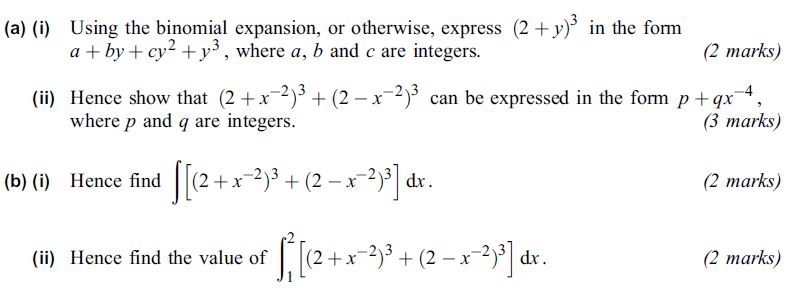 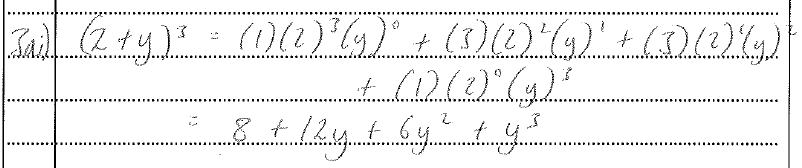 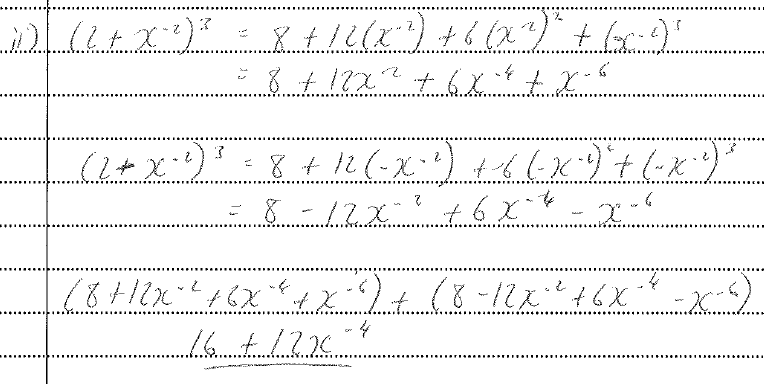 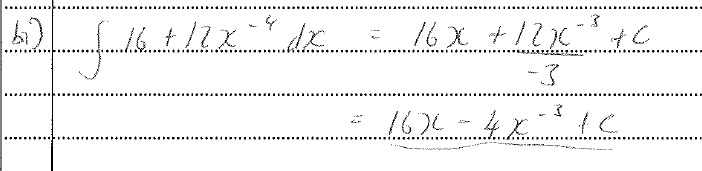